Krispy Kreme vs. Dunkin Doughnuts
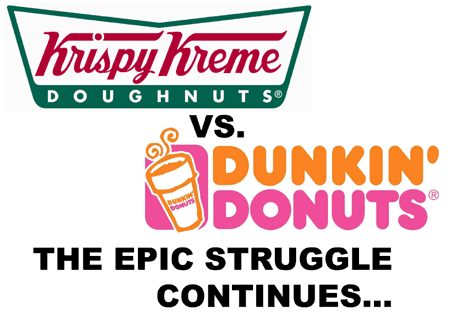 By: Joe Brody
The Competition
Krispy Kreme and Dunkin Doughnuts have always been in endless competition. They have always been competing to claim the title of the  best doughnut.
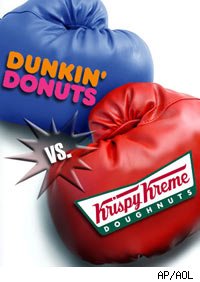 What I Think
As many of you know I like doughnuts. I like a doughnut whether it is from Krispy Kreme, Dunkin Doughnut, or the guy sitting on the highway.
		But, when I have the choice I choose Krispy Kreme.
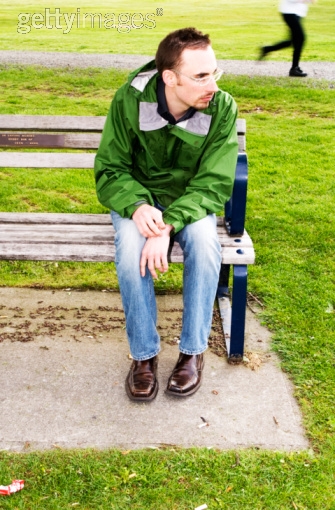 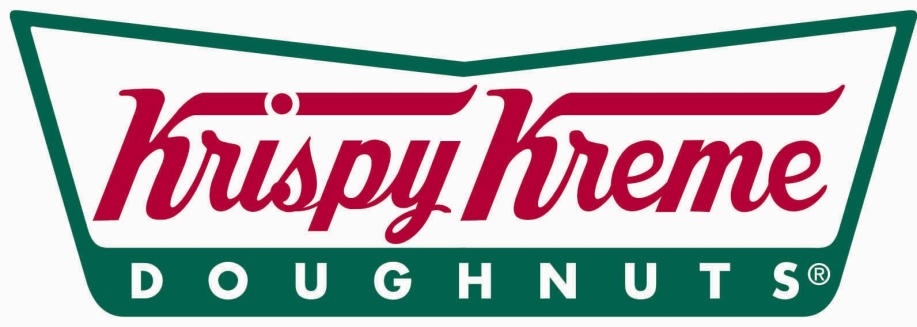 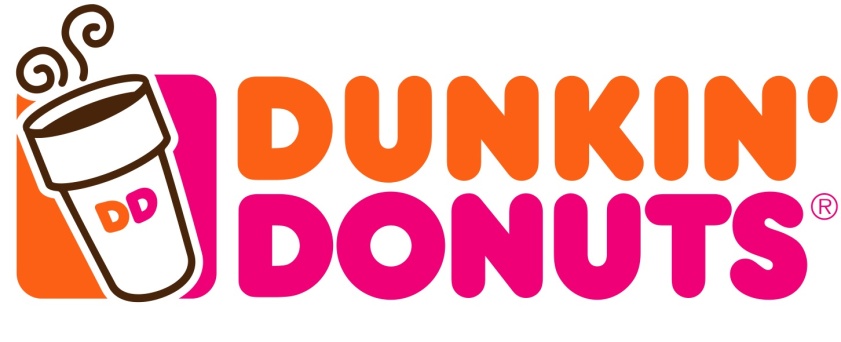 What “Attractions” Do they Have?
Krispy Kreme
Dunkin Doughnuts
They give “hats”
Some locations let you watch doughnuts being made
More of a Variety of Foods
What is Liked More?
Krispy Kreme
Both
Dunkin Doughnuts
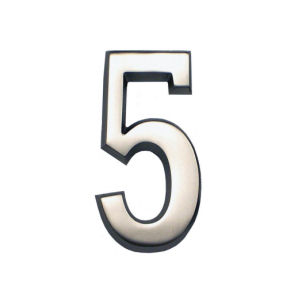 25%
15%
60%
*Poll Taken By 20 People
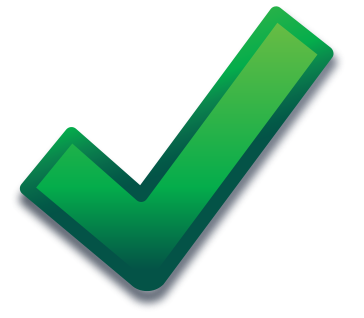 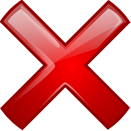 Pro’s and Con’s
Krispy Kreme
Dunkin Doughnuts
The End!